ESCUELA NORMAL DE EDUCACIÓN PREESCOLARLicenciatura en Educación PreescolarEstrategias de Trabajo DocenteDocente: Eduarda Maldonado MartínezPROPUESTA DIDÁCTICAUnidad III. Estrategias para el desarrollo socioemocional en preescolar.Competencias: Detecta los procesos de aprendizaje de sus alumnos para favorecer su desarrollo cognitivo y socioemocional.-       Plantea las necesidades formativas de los alumnos de acuerdo con sus procesos de desarrollo y de aprendizaje, con base en los nuevos enfoques pedagógicos.Aplica el plan y programas de estudio para alcanzar los propósitos educativos y contribuir al pleno desenvolvimiento de las capacidades de sus alumnos.-       Incorpora los recursos y medios didácticos idóneos para favorecer el aprendizaje de acuerdo con el conocimiento de los procesos de desarrollo cognitivo y socioemocional de los alumnos.Emplea la evaluación para intervenir en los diferentes ámbitos y momentos de la tarea educativa para mejorar los aprendizajes de sus alumnos.-        Evalúa el aprendizaje de sus alumnos mediante la aplicación de distintas teorías, métodos e instrumentos considerando las áreas, campos y ámbitos de conocimiento, así como los saberes correspondientes al grado y nivel educativo.María Fernanda Barrón López - #03 2ª A 18 de Junio de 2021 Saltillo, Coahuila
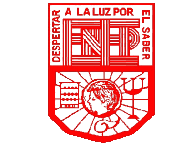 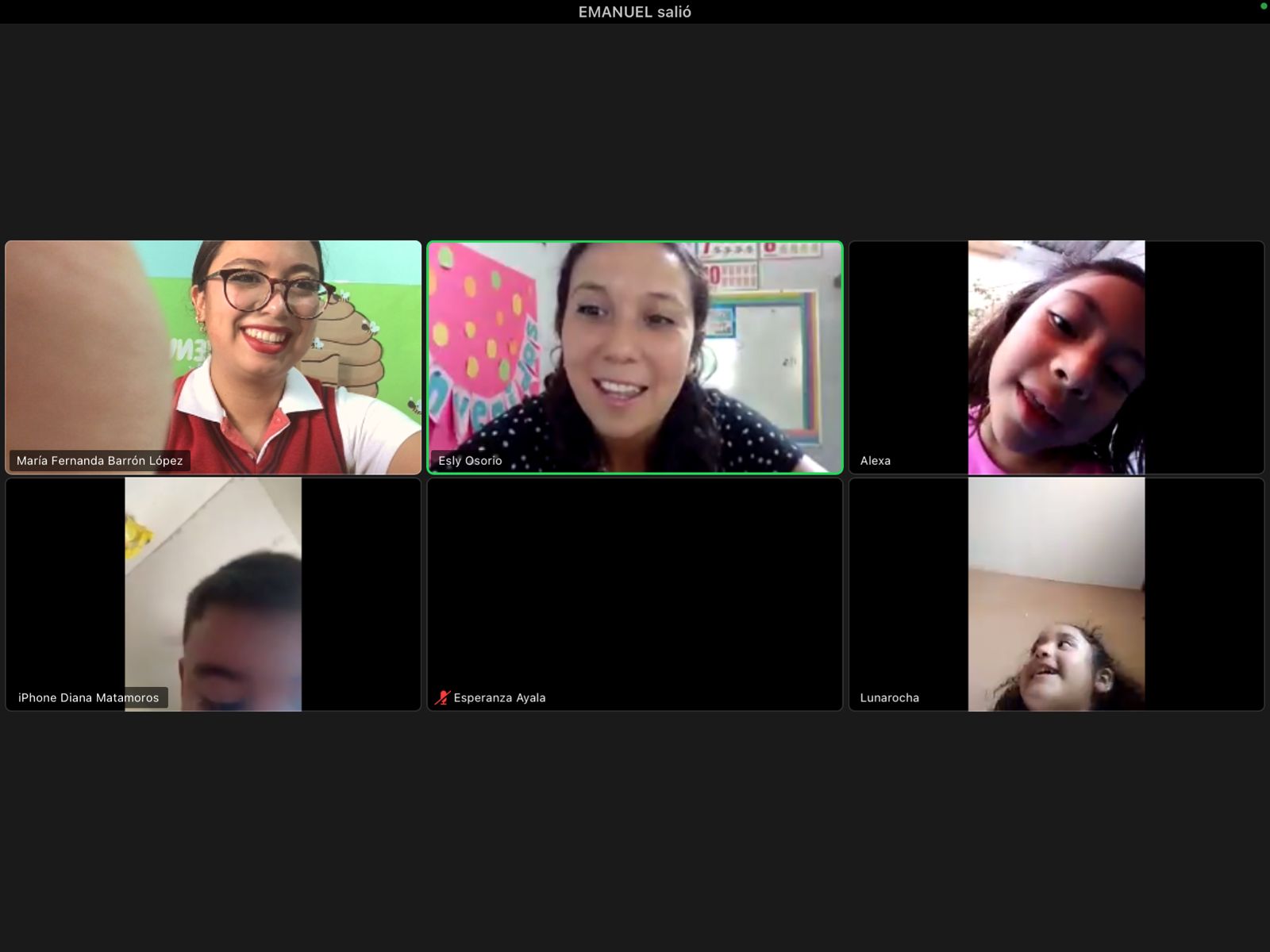 Mímica de las emociones ¨felicidad¨
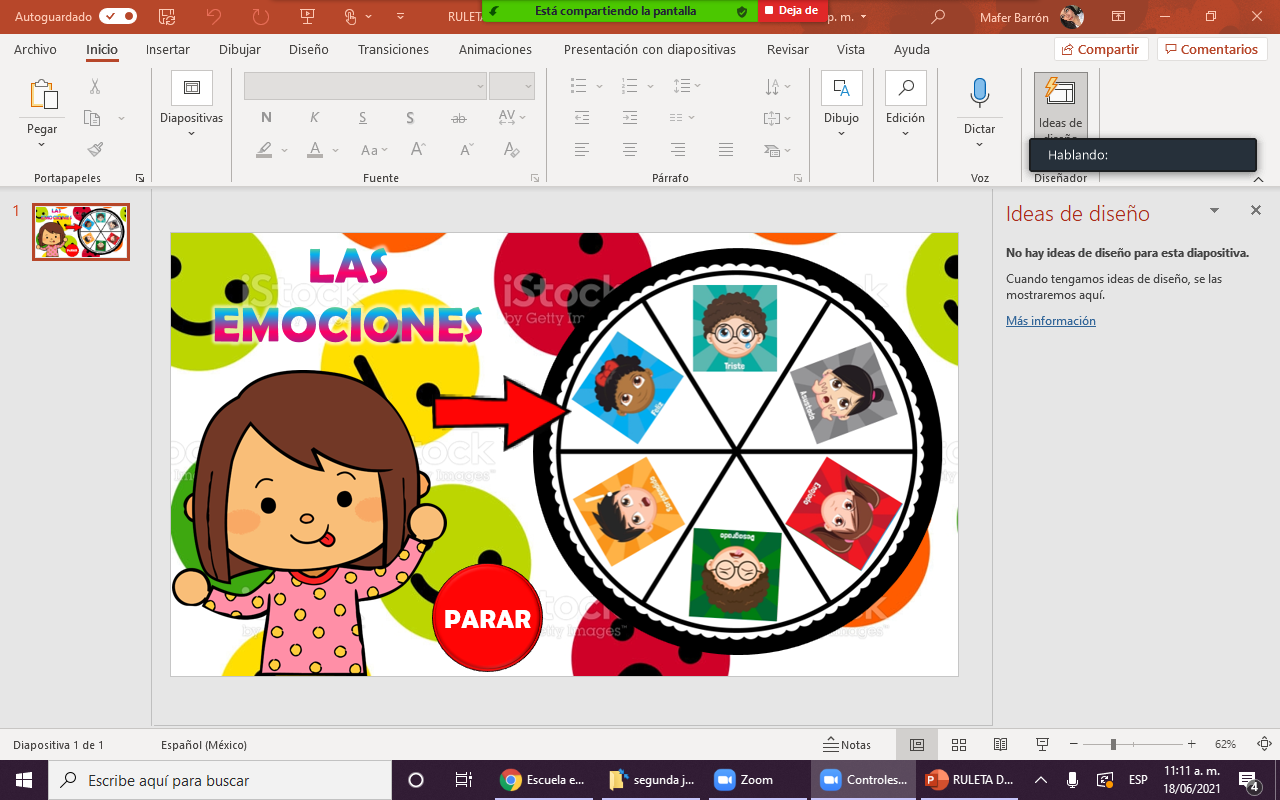 Ruleta de emociones
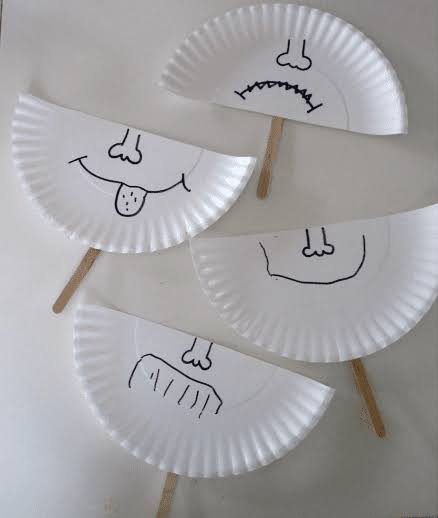 Mascaras de emociones
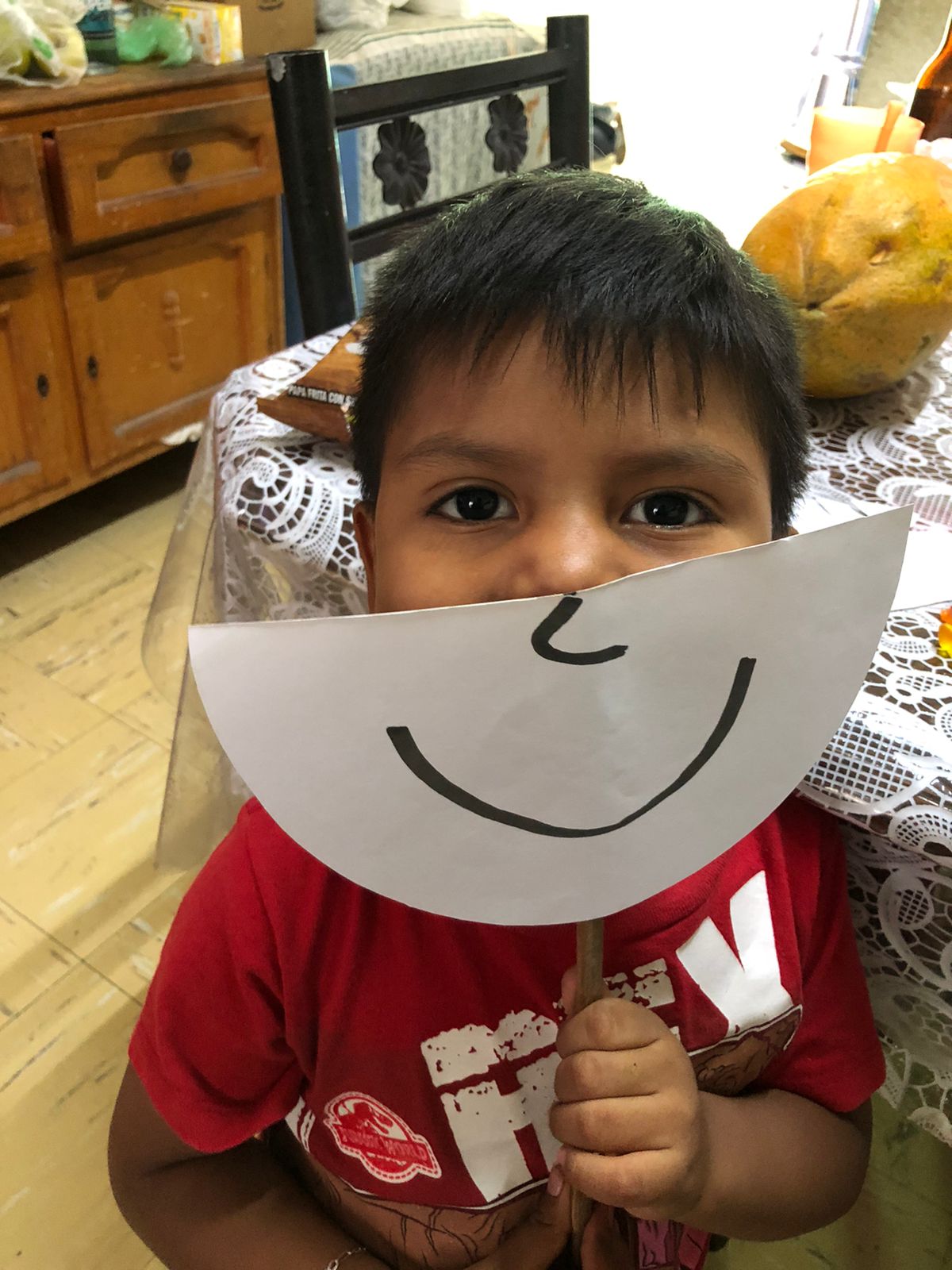